بسم الله الرحمن الرحيمHadith nivå 1
1
Mustafa Abu Adam               
    Arabiskacentret.se                       
       Arabiskacentret@gmail.com              



Uppdaterad
 2020-10-23
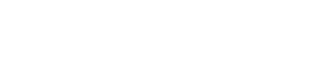 Förord
2
Välkommen till kursen Hadith nivå 1!

Syftet med denna kurs är att succesivt bygga elevens förståelse inom Hadith utifrån en språklig analys. Detta innebär att vi ska kunna förstå precis vad det är profeten säger. Vi lär oss nya ord och uttryck som även, utöver islamisk kontext, kan användas i vardagen. Därtill lär sig eleven att memorera och uttala haditherna korrekt, så att man kan återberätta dem precis som de har rapporterats. Kursen är anpassad för nybörjare som har en grundförståelse i det arabiska språket.

Hadith nivå 1 är den första kursen i en kursserie. Kommande nivåer är att invänta.
Kursens innehåll
3
Den här kursen består av totalt 20 lektioner. I varje lektion lär vi oss en Hadith. Vi kommer alltså lära oss sammanlagt 20 hadither. Varje Hadith har en återberättare och en källa och dessa rekommenderas eleven att memorera.

Ämnena i haditherna har inget specifikt tema utan det är ett par handplockade hadither som berör allt från matetikett till vad som händer efter döden. Gemensamt för alla hadither är att de är lätta att förstå och memorera och därmed perfekt för nybörjaren.

Eleven rekommenderas starkt att skriva ner samtliga hadither i ett separat block.
Kursens upplägg
4
Kursens utbildningsmaterial består av tre delar:
Powerpoint – Här introducerar vi hadithen och översätter den på svenska. Vi kommer att ytligt gå igenom vad det är vi kommer att lära oss i respektive lektion.

Word-dokument – Detta dokument utgör själva huvudmaterialet. Allt som vi ska läras oss finns i denna fil, som baseras på en fysisk bok. Boken undervisas i al-Madinah på universitets introduktionsprogram.

Videor – Här förklarar kursledaren allt innehåll och gör språkliga analyser så att eleven förstår haditherna till punkt och pricka.
Lektion 1
5
Hadith 1
Vad lär vi oss här?
6
Den första Hadithen handlar om med vilken hand en muslim ska äta med. Vi gör en språkanalys av profetens صلى الله عليه وسلم ordval och uttryck som t.ex. لا الناهية (لا) som används när man ska förbjuda något. Vi kommer därmed lära oss meningar som ”Ät inte” eller ”Gå inte”.

För att intyga att vi verkligen förstått Hadithen, så kommer vi avsluta med att svara på en del instuderingsfrågor.
Hadith 1
7
عَنْ جَابِرٍ رَضِيَ اللّه عَنْهُ قَالَ: قال رَسُولُ اللّه صَلَّى اللّه عَلَيْهِ وَسَلَّمَ: " لا تَأْكُلُوا بالشِّمَال فَإنَّ الشَّيْطَانَ يَأْكُلُ باْلشِّمَال ". رواه مسلم 2019
Från Djaabir (må Allah vara nöjd med honom) som sade: Allahs sändebud, frid och välsignelser vare med honom, sade: ”Ät inte med vänster (hand) eftersom Djävulen äter med vänster (hand).”
Rapporterad av Muslim.
Lektion 2
8
Hadith 2
Vad lär vi oss här?
9
I den här lektionen lär vi oss en väldigt känd hadith från profeten Muhammed صلى الله عليه وسلم som lär oss vem som är den bästa troenden hos Allah. Vi analyserar hadithens ordval och lär oss att använda samma språkteknik i ”vanliga” sammanhang. Likaså lär vi oss plural och motsatsorden till ett par utvalda ord.

Avslutningsvis svarar vi på instuderingsfrågor.
Hadith 2
10
عَنْ أَبي هُرَيْرَةَ رَضِيَ اللّه عَنْهُ قَالَ: قال رَسُولُ اللّه صَلَّى اللّه عَلَيهِ وَسَلَّمَ: “المؤْمِنُ الْقَوِيُّ خَيْرٌ وَأَحَبُّ إِلَى اللّه مِنَ المؤْمِنِ الضَّعِيف, وفي كُلٍّ خَيْرٌ (...) رواه مسلم (2664)
Från Abu Hurayrah (må Allah vara nöjd med honom) som sade: Allahs sändebud, frid och välsignelser vare med honom, sade: ”Den starke troende är bättre och mer älskvärd till Allah än den svage troende och i båda finns det gott (…).”
(Rapporterad av Muslim 2664)
Lektion 3
11
Hadith 3
Vad lär vi oss här?
12
I denna lektion diskuterar vi hälsningsfrasen ”Salaam” och etiketter kopplat till vem som ska initiera Salaam. Vi lär oss att använda verbet (سَلَّمَ) i både frågande och informerande meningar. 
Som vanligt studerar vi betydelsen av profetens صلى الله عليه وسلم vokabulär och gör instuderingsfrågor som säkerställer att vi förstått hadithen.
Hadith 3
13
عَنْ أَبي هُرَيْرَة رَضِيَ اللّه عَنْهُ قَالَ: قال رَسُولُ اللّه صَلَّى الله عَلَيْهِ وَسَلَّمَ: "َ يُسلِّمُ الصَّغِيرُ عَلَى الْكَبِيرِ، والمارُّ عَلَى القَاعِدِ، والْقَلِيلُ عَلَى الكَثِيرِ. "مُتَّفَقٌ عليه أيْ رواه البخاري (6231) ومسلم (2160)
Från Abu Hurayrah (må Allah vara nöjd med honom)  som sade: Allahs sändebud, frid och välsignelser vare med honom, sade: ”Den yngre hälsar på den äldre och den gående på den sittande och den mindre gruppen på den större gruppen.”
Bukhari (6231) och Muslim (2160) är överens om hadithen
Lektion 4
14
Hadith 4
Vad lär vi oss här?
15
Tre följer den döde. En stannar kvar. Vad är det? 
I denna intressanta lektion lär vi oss ett språkbruk som berör dödens realia och vad som händer efter livet.
Hadith 4
16
عَنْ أَنَسٍ رَضِي اللّه عَنْهُ عَنِ النَّبِيِّ صَلَّى الله عَلَيْهِ وَسَلَّمَ قال: " يَتْبَعُ الميِّتَ ثَلاثَةٌ : أهْلُهُ ومَالُهُ وعَمَلُهُ. فَيَرْجِعُ اثْنَانِ، ويَبْقَى وَاحِدٌ : يَرْجِعُ أَهْلُهُ ومَالُهُ، ويَبْقَى عَمَلُهُ". متفق عليه وبهذا اللفظ: رواه أحمد (12080) بإسناد صحيح
Från Anas (må Allah vara nöjd med honom)  som sade: Allahs sändebud, frid och välsignelser vare med honom, sade: ”Tre följer den döde: Dess familj, rikedom och handlingar. Två återvänder och en stannar. Familjen och rikedomen återvänder och handlingarna kvarstår”
Hadithen är överensstämd och denna formulering rapporterades av Ahmad (12080) med en autentisk berättarkedja.
Lektion 5
17
Hadith 5
Vad lär vi oss här?
18
Vad är belöningen av att bygga en moské? 

I denna lektion lär vi oss verbet بَنى (att bygga) och lär oss konceptet مَنْ الشَّرْطِيّة
Hadith 5
19
عن عُثْمَانَ رَضِيَ اللّه عَنْهُ قال: قال رَسولُ اللّه صَلَّى الله عَلَيْهِ وَسَلَّمَ: " مَنْ بَنَى مَسْجِداً لله بَنَى اللّه لَهُ في الجنَّةِ مِثْلَهُ".
 (رواه مسلم 533)
Från Uthman (må Allah vara nöjd med honom)   som sade: Allahs sändebud, frid och välsignelser vare med honom, sade: ”Den som bygger en moské i Allahs sak, så skapar Allah liknande för honom i Paradiset”.
Rapporterad av Muslim (533)
Lektion 6
20
Hadith 6
Vad lär vi oss här?
21
Den här gången studerar vi Hadith `Ali رضي الله عنه om förbudet av الْحَرير och الذَهَب. 
Vi utökar vårt ordförråd genom att lära oss ord som ”mineral”, ”att lägga” och betoningsordet ”إنَّ” som är väldigt vanligt förekommande i Quran och Sunnah.
Hadith 6
22
عن علي بن أبي طالب رضي الله عنه قال: إِنَّ نَبِيَّ اللّه صلى الله عليه وسلم أَخَذَ حَرِيراً، فَجَعَلَهُ في يَمِينِهِ، وَأَخَذَ ذَهَباً فَجَعَلَهُ في شِمَالِهِ، ثُمَّ قال: " إِن هذَيْن حَرَامٌ عَلَى ذُكُور أُمَّتي" (رواهُ أبو داود (4057) وهو صحيح)
Från `Ali bin Abii Taalib (må Allah vara nöjd med honom) som sade: Allahs profet, frid och välsignelser vare med honom, tog tag i siden i sin högra (hand) och guld i sin vänstra (hand) och därefter sade han ”Sannerligen, dessa två är förbjudna för männen i min nation.”
(Rapporterad av Abu Dawud 4057)
Lektion 7
23
Hadith 7
Vad lär vi oss här?
24
Hadith 7 handlar om en plats på denna Jord som är extremt unik på så vis att den påminner om Paradiset själv. I det sammanhanget studerar vi Hadith Abu Hurayrah och det som sägs om رَوْضَة مِنْ رِياضِ الجَنَّة.
Hadith 7
25
عَنْ أَبِي هُرَيْرَةَ رَضِيَ اللّه عَنْهُ قَالَ: قال رَسُولُ اللّه صَلَّى اللّه عَلَيْهِ وَسَلَّمَ: " مَا بَين بَيتي وَمِنبَري رَوْضَةٌ مِنْ ريَاض الجَنَّة ". متفق عليه  البخاري (1195) ومسلم (1390)
Från Abu Hurayrah (må Allah vara nöjd med honom) som sade: Allahs sändebud, frid och välsignelser vare med honom, sade: ”Mellan mitt hus och min predikstol finns det en trädgård från Paradisets trädgårdar.”
Rapporterad av både Bukhari (1195) och Muslim (1390)
Lektion 8
26
Hadith 8
Vad lär vi oss här?
27
Denna gång studerar vi Hadith Abu Marthad al-Ghanawi om förbudet att be mot gravar.
Hadith 8
28
عَنْ أَبِي مَرْثَدٍ الغَنَويِّ رَضِيَ اللّه عَنْهُ قَالَ: سمعت رَسُول اللّه صَلَّى اللّه عَلَيْهِ وَسَلَّمَ يقول: " لا تُصَلُّوا إِلَى القُبُور، ولاَ تَجْلِسُوا علَيْها ". (رواه مسلم (972)
Från Abu Marthad al-Ghanawi (må Allah vara nöjd med honom) som sade: jag hörde Allahs sändebud, frid och välsignelser vare med honom, säga: ”Be inte mot gravar och sätt er inte på dem.”
(Rapporterad av Muslim 972)
Lektion 9
29
Hadith 9
Vad lär vi oss här?
30
I den här lektionen lär vi oss en väldigt känd hadith från profeten Muhammed صلى الله عليه وسلم som lär oss vem som är den bästa troende hos Allah. Vi analyserar hadithens ordval och lär oss att använda samma språkteknik i ”vanliga” sammanhang. Likaså lär vi oss plural och motsatsorden till ett par utvalda ord.

Avslutningsvis svarar vi på instuderingsfrågor.
Hadith 9
31
سَمِعْتُ أَبَا عَمْرٍو الشَّيْبَانِيَّ ، يَقُولُ : حَدَّثَنَا صَاحِبُ هَذِهِ الدَّارِ وَأَشَارَ إِلَى دَارِ عَبْدِ اللَّهِ ، قَالَ : سَأَلْتُ النَّبِيَّ صَلَّى اللَّهُ عَلَيْهِ وَسَلَّمَ : أَيُّ الْعَمَلِ أَحَبُّ إِلَى اللَّهِ ؟ قَالَ : " الصَّلَاةُ عَلَى وَقْتِهَا ". قَالَ : ثُمَّ أَيٌّ ؟ قَالَ : " ثُمَّ بِرُّ الْوَالِدَيْنِ ". قَالَ : ثُمَّ أَيٌّ ؟ قَالَ : " الْجِهَادُ فِي سَبِيلِ اللَّهِ " رواه البخاري (527)
Från `Abdallah (må Allah vara nöjd med honom) som sade: Jag frågade Allahs sändebud, frid och välsignelser vare med honom: ”Vilken handling är mest älskvärd till Allah? Han sade: ”Bönen på dess tid.” Han sade: ”Och därefter?.” Han sade: ”Därefter godhet mot föräldrarna.” Han sade: ”Och därefter?” Han sade: Jihad för Allahs sak.”
(Rapporterad av Bukhari 527)
Lektion 10
32
Hadith 10
Vad lär vi oss här?
33
Vem är den bästa människan? Denna Hadith, som vi kommer att lära oss, är en väldigt motiverande Hadith för den som vill lära sig Koranen.
Hadith 10
34
عَنْ عُثْمَانَ رَضِيَ اللَّهُ عَنْهُ، عَنِ النَّبِيِّ صَلَّى اللَّهُ عَلَيْهِ وَسَلَّمَ قَالَ : " خَيْرُكُمْ مَنْ تَعَلَّمَ الْقُرْآنَ وَعَلَّمَهُ ." 
(رواه البخاري 5027)
Från Uthman (må Allah vara nöjd över honom) som sade: Allahs sändebud, frid och välsignelser vare med honom, sade: ”Den bästa av er är den som lär sig Koranen och därefter lär ut den.”
(Rapporterad av Bukhari 5027)
Lektion 11
35
Hadith 11
Vad lär vi oss här?
36
Vi lär oss Hadith 11 som berör kvinnors bön i moskén.
Hadith 11
37
عَنِ ابْنِ عُمَرَ قَالَ : قَالَ رَسُولُ اللَّهِ صَلَّى اللَّهُ عَلَيْهِ وَسَلَّمَ :" لَا تَمْنَعُوا نِسَاءَكُمُ الْمَسَاجِدَ، وَبُيُوتُهُنَّ خَيْرٌ لَهُنَّ.”
 (رواه أبو داود وصَحَّحَهُ الشيخ الأباني رحمه الله)
Från Ibn `Umar (må Allah vara nöjd över honom) som sade: Allahs sändebud, frid och välsignelser vare med honom, sade: ”Hindra inte era kvinnor från moskén, men deras hem är bättre för dem.”
(Rapporterad av Abu Dawud (567) och autentisk enl. Shaykh al-Albani)
Lektion 12
38
Hadith 12
Vad lär vi oss här?
39
Vad är belöningen av att be i Profetens صلى الله عليه وسلم moské i al-Madinah? 
I denna lektion lär vi oss Hadith Abu Hurayrah.
Hadith 12
40
عَنْ أَبِي هُرَيْرَةَ رَضِيَ اللَّهُ عَنْهُ أَنَّ النَّبِيَّ صَلَّى اللَّهُ عَلَيْهِ وَسَلَّمَ قَالَ : " صَلَاةٌ فِي مَسْجِدِي هَذَا خَيْرٌ مِنْ أَلْفِ صَلَاةٍ فِيمَا سِوَاهُ، إِلَّا الْمَسْجِدَ الْحَرَامَ ".
(متفق عليه , رواه البخاري 1190 ومسلم 1394)
Från Abu Hurayrah (må Allah vara nöjd över honom) att profeten, frid och välsignelser vare med honom, sade: ”En bön i min moské är bättre än tusen böner i övriga (moskéer) förutom Al-Masjid Al-Haraam  .”
(Muttafaqon `Alayh)
Lektion 13
41
Hadith 13
Vad lär vi oss här?
42
Nyckeln till al-Djannah är Tawhid. Motsatsen till Tawhid är Shirk och det är det som Hadith Ibn Mas`ud handlar om.
Hadith 13
43
عَنْ عَبْدِاللهِ بْنِ مَسْعودٍ رَضِيَ اللَّهُ عَنْهُ : سَمِعْتُ رسولَ اللهِ صلى الله عليه وسلم يقول: “مَنْ ماتَ يُشْرِكُ باللهِ شَيْئًا دَخَلَ النَّار”، وقُلْتُ أنا: ومَنْ ماتَ لا يشرك بالله شيئًا دَخَلَ الْجَنَّة. 
(رواه البخاري1181 ومسلم 96)
Från Ibn `Mas`ud (må Allah vara nöjd över honom) som sade: jag hörde Allahs sändebud, frid och välsignelser vare med honom, säga: ”Den som dör (i ett tillstånd) där man begått Shirk träder in i Helvetet..”
(Rapporterad av Al-Bukhari och Muslim)
Lektion 14
44
Hadith 14
Vad lär vi oss här?
45
En blind man går till Profeten صلى الله عليه وسلم för att be honom om underlättning. Han har ingen vägledare, som kan visa honom vägen till moskén och önskar därför att be hemma istället..

Eleven har vid det här laget utvecklat sin förmåga att memorera hadither och därav kommer en relativt lång Hadith.
Hadith 14
46
عَنْ أَبِي هُرَيْرَةَ ، قَالَ : أَتَى النَّبِيَّ صَلَّى اللَّهُ عَلَيْهِ وَسَلَّمَ رَجُلٌ أَعْمَى، فَقَالَ : يَا رَسُولَ اللَّهِ، إِنَّهُ لَيْسَ لِي قَائِدٌ يَقُودُنِي إِلَى الْمَسْجِدِ، فَسَأَلَ رَسُولَ اللَّهِ صَلَّى اللَّهُ عَلَيْهِ وَسَلَّمَ أَنْ يُرَخِّصَ لَهُ، فَيُصَلِّيَ فِي بَيْتِهِ، فَرَخَّصَ لَهُ، فَلَمَّا وَلَّى دَعَاهُ، فَقَالَ :
 " هَلْ تَسْمَعُ النِّدَاءَ بِالصَّلَاةِ ". قَالَ : نَعَمْ. قَالَ : " فَأَجِبْ ".
((رواه مسلم 653
Från Abu Hurayrah (må Allah vara nöjd över honom) som sade: en blind man kom till Allahs sändebud, frid och välsignelser vare med honom och sade: ”Jag har ingen vägledare som kan leda mig till moskén.” så han frågade Allahs sändebud, frid och välsignelser vara med honom, om han kunde tillåta honom be hemma, så han gjorde det. Medan han (mannen) gick iväg ropade han (profeten) på honom och sade: ”Hör du kallet till bönen?” Han svarade: ”Ja.” Då sade han: ”Besvara den då.”
Lektion 15
47
Hadith 15
Vad lär vi oss här?
48
Det finns många typer av dryck som berusar: öl, Whiskey, vin m.m. Det finns en generell princip om dess dom taget från Hadith `Aishah.
Hadith 15
49
عَنْ عَائِشةَ رَضِيَ الله عَنْها عن النَّبِي صَلَّى الله عَلَيْهِ وَسَلَّمَ قال: " كُلُّ شَرَابٍ أَسْكَرَ فَهُوَ حَرَامٌ ". 
 (متفق عليه)
Från `Aishah (må Allah vara nöjd över henne) att profeten, frid och välsignelser vare med honom, sade: ”All dryck som berusar är haram..”
(al-Bukhari 242, Muslim 2001)
Lektion 16
50
Hadith 16
Vad lär vi oss här?
51
På lektion 16 lär vi oss ett grundläggande ord som används frekvent i det arabiska språket i både vardagligt och klassiskt sammanhang. Det är ordet حتى. I samband med detta kommer vi att lära oss Hadith Anas om sann tro.
Hadith 16
52
عَنْ أَنَسٍ رَضِيَ اللّه عَنْهُ عَنِ النَّبِيِّ صَلَّى اللّه عَلَيْهِ وَسلَّمَ قال: لا يُؤْمِنُ أَحَدُكُمْ حَتَّى يُحِبَّ لأخِيهِ ما يُحِبُّ لِنَفْسِهِ”” 
(متفق عليه, رواه البخاري: 13 ومسلم: 45)
Från Anas` (må Allah vara nöjd över honom) att Profeten, frid och välsignelser vare med honom, sade: ”Ingen av er tror förrän den älskar för sin broder det som den älskar för sig själv.”
(al-Bukhari 45, Muslim 13)
Lektion 17
53
Hadith 17
Vad lär vi oss här?
54
Hadith 17 liknar förgående Hadith och är också berättad av Anas bin Maalik. I denna hadith definieras ytterligare vad sann tro innebär.
Hadith 17
55
عَنْ أَنَسٍ رَضِيَ اللّه عَنْهُ قال: قال رسول الله صَلَّى اللّه عَلَيْهِ وَسَلَّمَ: " لا يُؤْمِنُ أَحَدُكُمْ حَتَّى أَكونَ أحَبَّ إِلَيْهِ مِنْ وَالِدِهِ وَوَلَدِه  (متفق عليه, رواه البخاري 15 ومسلم 44)”وَالنَّاسِ أَجْمَعينَ.
Från Anas` (må Allah vara nöjd över honom) att Allahs sändebud, frid och välsignelser vare med honom, sade: ”Ingen av er tror förrän jag är mer älskvärd till honom än sin egna fader, barn och hela mänskligheten”
(al-Bukhari 15, Muslim 44)
Lektion 18
56
Hadith 18
Vad lär vi oss här?
57
Vi lär oss det kända uttalandet från profeten صلى الله عليه وسلم som är:مَنْ لا يَرْحَمُ لا يُرْحَم
Hadith 18
58
عَنْ أِبي هُرَيْرَةَ رَضِي اللّه عَنْهُ قَالَ: قَبَّلَ النَّبِيُّ صَلَّى اللّه عَلَيْهِ وَسَلَّمَ الحَسَنَ بْنَ عَلىٍّ وَعِنْدَهُ الأقْرَعُ بْنُ حَابِسٍ التَّمِيمِيُّ جَالِساً. فَقَالَ الأَقْرَعُ: إنَّ لي عَشَرَةً مِنَ الْوَلَدِ مَا قَبَّلْتُ مِنْهُمْ أَحَداً. فَنَظَرَ إلَيْهِ رَسُول اللّه صلى الله عليه وسلم ثُمَّ قال: 
" مَنْ لا يَرْحَمْ لا يُرْحَمْ ". متفق عليه
Abu Hurayrah (må Allah vara nöjd över honom) sade att Allahs sändebud, frid och välsignelser vare med honom, kysste Hasan bin `Ali i al-Aqra` bin Haabis at-Tamimi närvaro, som sade: ” Jag har sannerligen tio barn och jag har aldrig kysst någon av dem. Allahs sändebud tittade på honom och sade   ”Den som inte är barmhärtig kommer inte få barmhärtighet.”
(al-Bukhari 5997, Muslim 2318)
Lektion 19
59
Hadith 19
Vad lär vi oss här?
60
Islam är byggd på 5 pelare som tillsammans utgör religionens essens: 
Trosbekännelsen
Bönen
Zakah
Fastan i Ramadan
Hajj

Vad är beviset för detta? Detta kommer vi lära oss via Hadith Ibn `Umar
Hadith 19
61
عَنِ ابْنِ عُمَرَ رضي اللّه عَنْهُمَا قال: قال رسولُ اللّه صلى الله عليه وسلم “:بُنيَ الإسْلاَمُ عَلَى خَمْسٍ: شَهَادَةِ أَنْ لا إِلهَ إلاَّ اللّهُ وأَنَّ مُحَمَّداً رَسُولُ اللّهِ، و إقَام الصَّلاة، وَإيتَاءِ الزَّكَاة، والْحَجِّ، وَصْومِ رَمَضَانَ” (رواه البخاري 5)
Från Ibn `Umar (må Allah vara nöjd över honom) som sade: Allahs sändebud, frid och välsignelser vare med honom, sade: ”Islam är byggt på fem: Shahadahn, att det inte finns någon sann Gud värd dyrkan utan Allah och att Muhammed är Allahs sändebud, och etablerandet av bönen, betalandet av Zakat, Hajj och fastan i Ramadan.”
(Rapporterad av al-Bukhari 5)
Lektion 20
62
Hadith 20
Vad lär vi oss här?
63
I den sista hadithen lär vi oss att muslimerna har fem rättigheter över varandra:
Att besvara Salaam
Besöka den sjuke
Följa begravningen
Att besvara en inbjudan
Att säga ”Yarhamukullaah” till den nysande som sagt ”Alhamdulilaah.”
Hadith 20
64
عَنْ أبي هُرَيْرَةَ رَضِيَ اللَّهُ عَنْهُ قَالَ : سَمِعْتُ رَسُولَ اللَّهِ صَلَّى اللَّهُ عَلَيْهِ وَسَلَّمَ يَقُولُ : " حَقُّ الْمُسْلِمِ عَلَى الْمُسْلِمِ خَمْسٌ : “رَدُّ السَّلَامِ، وَعِيَادَةُ الْمَرِيضِ، وَاتِّبَاعُ الْجَنَائِزِ، وَإِجَابَةُ الدَّعْوَةِ، وَتَشْمِيتُ الْعَاطِسِ” 
رواه البخاري 1240 و مسلم 2162
Från Abu Hurayhrah (må Allah vara nöjd över honom) som sade: Jag hörde Allahs sändebud, frid och välsignelser vare med honom, säga: ”Muslimens rätt över den andra är fem: att besvara Salaam, besöka den sjuke, följa begravningen , besvara inbjudan och den nysande .”
(Rapporterad av al-Bukhari 1240 och Muslim 2162)
Mustafa Abu Adam 2022-01-08    
Stockholm, Sverige                      Arabiskacentret.se
Slut
Och Allah vet bäst